SUBMISSIONS BY THE SOS COALITION AND MEDIA MONITORING AFRICA ON THE ECA AMENDMENT BILL 

Duduetsang Makuse and William Bird 7 March 2018
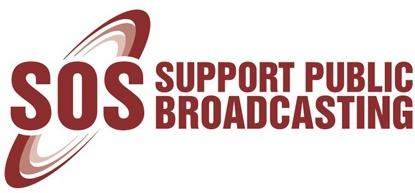 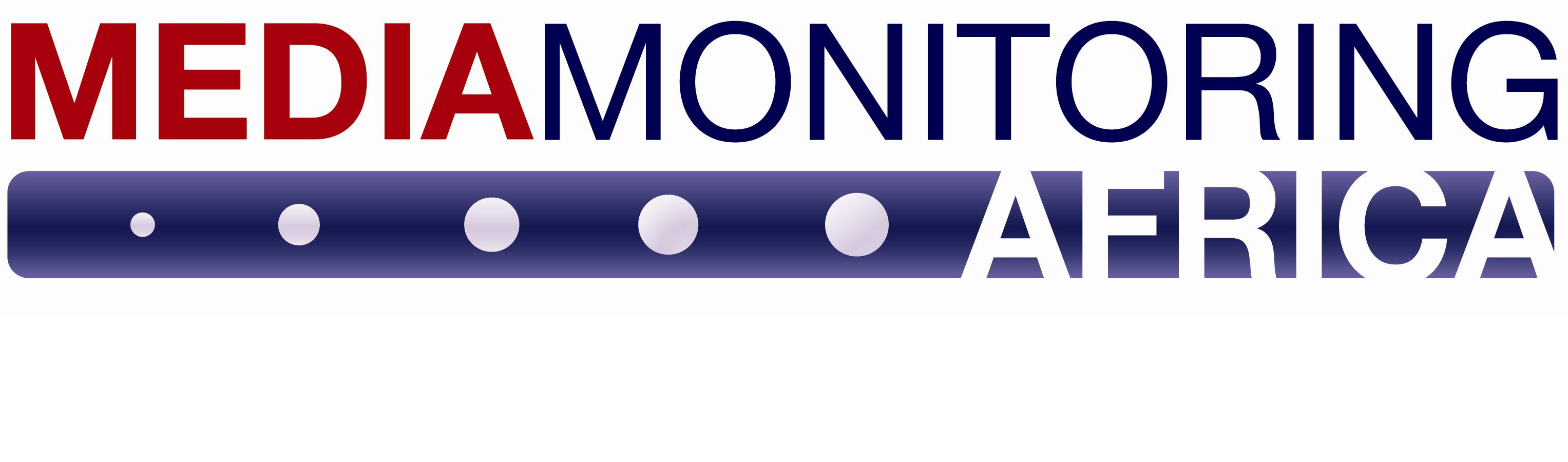 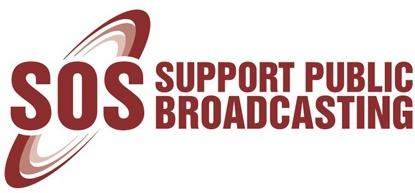 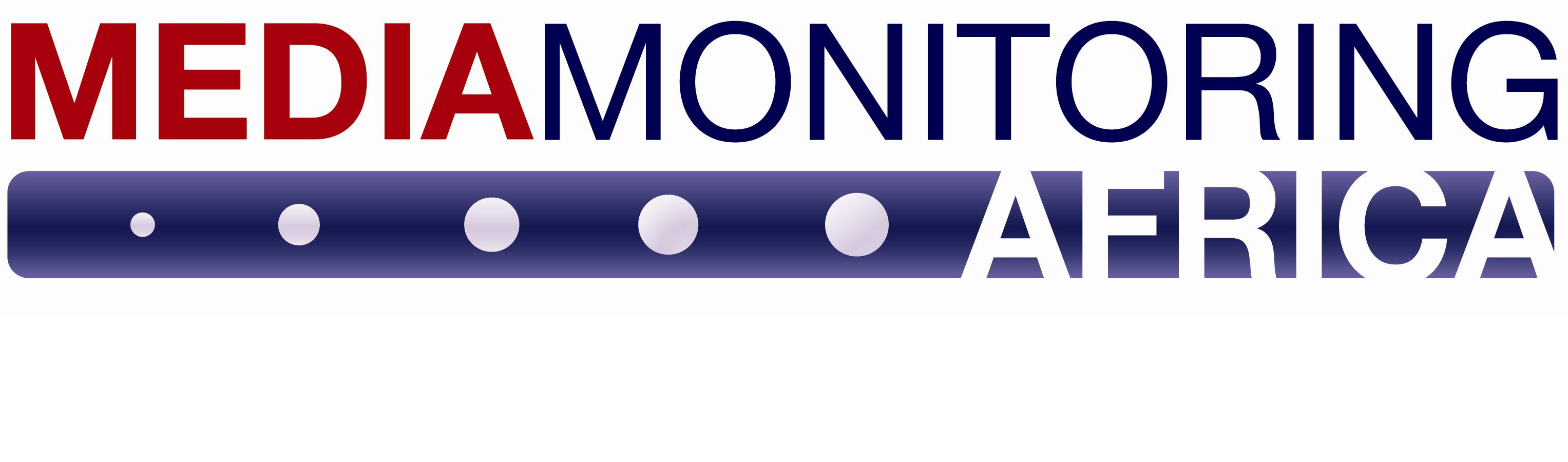 MMA is an NGO- monitoring the media since 1993. 
Promote the development of a free, fair, ethical and critical media culture in South Africa and the rest of the continent. 
media ethics, media quality and media freedom. 
In 25 years:  Over 200 media monitoring projects –relating to key human rights issues, and media quality.  
MMA challenges the media with the overt objective of promoting human rights and democracy through the media.
SOS: A civil society coalition advocating for robust public broadcasting in the public interest to deepen our constitutional democracy since 2008
The coalition: trade unions, non-governmental organisations (NGOs), community-based organisations (CBOs), community media, independent film and TV production sector organisations; academics, freedom of expression activists and concerned individuals 
Campaigns  to promote citizen-friendly policy, legislative and regulatory changes to broadcasting.
Why submission
We believe amendments are necessary but the current iterations are unconstitutional

Our submissions are an attempt to assist the DTPS and the Portfolio Committees in realising:
 
the need for a legislative framework that recognises the reality of convergence; and
 
the need to ensure independent regulation of electronic communications, as provided for in section 192 of the South African Constitution

the need to ensure that a human rights framing is foregrounded in ICT policy
Policy Incoherence: Processes Ignored
2012: National Integrated ICT Policy Review Process launched 
2013: Guiding principles for ICT Review Process (“the Framing Paper”) 
2014: ICT Policy Green Paper published
2014: the DOC SPLIT:  DOC and DTPS,
2014: Broadcasting Policy Issues Notice
2014: DTPS - National Integrated ICT Policy Discussion Paper (“the Discussion Paper);
2015: ICT Policy Review Report 
2016: ICT Policy White Paper published
DOC Split before the finalisation of the ICT policy review and the release of the White Paper.

No mention was made of the previous iterations of the ICT Policy Review Process

Aspects of white Paper bear no relation to policy recommendations contained in the Review Report
[Speaker Notes: .]
Policy Incoherence: One Department Needed
Convergence is a technological and economic reality
Department split  flew in the face of technological developments worldwide
The Review Report: Integrated, complex ICT ecosystem is the departure point for the recommendations
The ECA:  section 2(a): “to promote and facilitate the convergence of telecommunications, broadcasting, information technologies and other services contemplated in this Act”
We need to ensure that South Africa’s ICT needs are met in a holistic and integrated fashion to promote convergence and the development of the sector as a whole.
Policy Incoherence: No Rights based Framework
MMA and SOS are deeply concerned by the absence of rights-based framing for the ECA.
 
Only reference is the stated objects of the Bill: transformation, open access, cutting the cost of communication, provision of quality services to peoples with disabilities,
No mention or reference to the African Declaration on Internet Rights and Freedoms 
No reference to African Platform on Access to Information 


Ensuring that the rights of the marginalised, principles of open access and other internet rights needs to be foregrounded 
Coherent continent-leading policy and law relating to ICT must be framed, by our own constitutional obligations, rights-based obligations and draw on declarations of our continent and other rights-based declarations and instruments
WIRELESS OPEN ACCESS NETWORK (WOAN)
This proposal highly problematic, some of the reasons are set out below:

No Basis in ICT Policy Review Process 
Public Sector Investment: 
No clarity on Who is to get the licence? Existing licencees?
An Untried Experiment: 
Rwanda & Mexico not tested viable models 
No Feasibility/ Market Study: 
Socio-Economic Impact Assessment System (SEIAS) report not enough
Licensing Framework and Process: 
Procedurally flawed & constitutionally invalid
Special Incentives: 
These may differ from ICASA’s standard terms and conditions for I-ECNS licensees
[Speaker Notes: WOAN has no sound basis in international good practice, 
the international GSM Association (GSMA) have cast doubt on the viability of the single wholesale network model as opposed to competition 
our own network licensees have already rolled-out an infrastructure that is arguably among the best on the Continent]
WOAN Recommendations
State needs to invest properly, alongside the private sector
Appropriate and effective regulation of existing licensees by ICASA is required
State is empowered to develop electronic communications backbone and network infrastructure via state-owned Broadband Infraco, Telkom SA Limited, and Sentech Limited
Don’t need untested new network (with no research to back it up) but a strong regulatory commitment to providing affordable universal access and service to support infrastructure, services and content
We call for the withdrawal of this entire proposal and section in the Bill.
[Speaker Notes: South Africa Connect: Creating Opportunities, Ensuring Inclusion: South Africa’s Broadband Policy: the open access network envisaged was a voluntary public-private venture involving existing licensees 
Draft Policy: 3 April 2013, “advocates for the development of wholesale backbone networks by the public and private sector players” 
Review Report: provides for a number of new policy developments including anti-hoarding principles, but does Not include the sweeping new powers for the Minister of Telecommunications and Postal Services, which are provided for in the White Paper.]
SPECTRUM
Proposed changes to the spectrum management regime: some technical in nature, others fundamental and others incorrect in principle or unconstitutional or both. 

No clarity or motivation why minister getting involved

Unconstitutional – undermines the independence of ICASA

Capacity and Co-ordination
Already a shortage of spectrum expertise within both the Department and ICASA.
Proposed amendments will make this worse 
Use it or Lose it Principle 
We support it
[Speaker Notes: Section 192 of the Constitution requires that broadcasting be regulated by an “independent authority”;
the Preamble to the ICASA Act: ICASA is established as an “independent body to regulate broadcasting, postal services and electronic communications”.
We need to ensure our policies help us realise and protect the rights in our Constitution]
Spectrum: One Independent Regulator
ECA vests exclusive control and management of the radio-frequency spectrum and infrastructure regulation to ICASA

Minister: Powers only to approve the radio frequency spectrum plan & ensure adequate spectrum for the security services

The Bill makes no amendments to the provisions of the ECA 2005 and the ICASA Act 2000 regarding ICASA itself.

In addition white Paper: ICASA is to be replaced, at least in respect of its ICT functions by an entirely new regulator
COMPETITION
Not clear how bill encourages competition, especially if  ICASA is split 

Need a single converged regulator

There are real competition challenges but subsections may lead to litigation and delays over definitional matters

We support greater consultation and cooperation between ICASA and Competition Commission
Conclusions
In an era of convergence we need one department of communications
We call for withdrawal of the entire bill
We need a total re think of a Bill which:
Reinforces the independence of ICASA not undermine it
Takes cognizance of the ICT review processes
Is clearly rooted in a human rights framework, with reference to relevant African principles & our constitution
Seeks to build on a multi stakeholder platform, encourages competition & doesn’t expose sector to easy abuse for corrupt ends